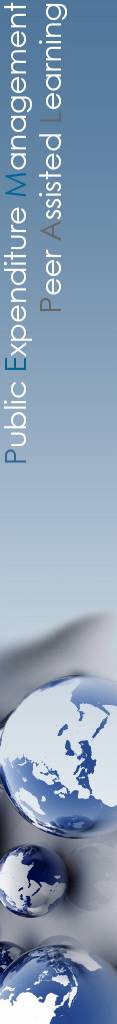 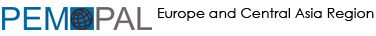 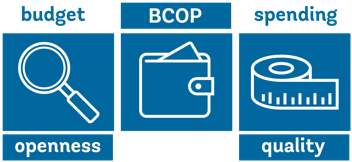 PEMPAL Budget Community of Practice (BCOP) PROGRAM AND PERFORMANCE BUDGETING WORKING GROUP (PPBWG)
Results of the Spending Review Survey for PEMPAL Countries
Naida Carsimamovic Vukotic
World Bank Consultant
BCOP Resource Team Member and PEMPAL Network Strategic Advisor
May 19, 2021, 2021 Annual BCOP Virtual Plenary Meeting
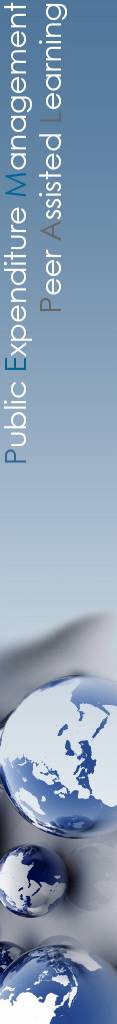 PRESENTATION OUTLINE
BACKGROUND AND METHODOLOGY OF THE 2020/2021 PEMPAL SURVEY 0N SPENDING REVIEWS (SRs) BASED ON OECD SURVEY
SURVEY RESULTS FOR PEMPAL COUNTRIES
SR Evolution
SR Objectives, and Topics
SR Coordination Structure and                                               Decision-making Actors
Challenges
Link with the Budget
Covid-19 Impact

 NEXT STEPS
Developing a short knowledge product (KP) on Trends in SRSs in PEMPAL Countries Benchmarked to Trends in OECD Countries
structured on the 
previous 
presentation for OECD
countries for participants’ ease of following
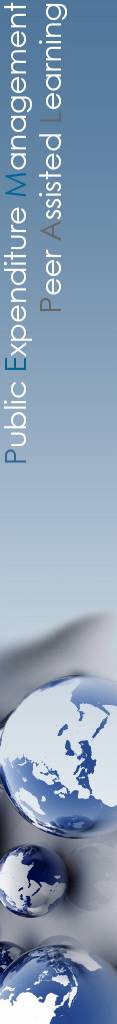 SURVEY BACKGROUND AND METHODOLOGY
Objective is to take stock of the current practices, challenges, and plans in SRs. Benchmarking among PEMPAL countries and with OECD countries is enabled, as well as monitoring of changes over time (previous SR data used in the large flagship PPBWG KP published in mid-2020 Performance Budgeting (PB) and SRs: Practices, Challenges, and Recommendations).
Data source is the SR survey conducted among PEMPAL countries in Feb/Mar 2021. The questionnaire is broadly based on the questionnaire used by the OECD but adjusted and expanded to reflect specificities in systems/practices in PEMPAL countries, as well to collect additional information for peer-learning purposes.
Coverage includes responses for 17 BCOP countries: Armenia, Azerbaijan, Belarus, BiH, Bulgaria, Croatia, Georgia, Kosovo, Kyrgyz R., North Macedonia, Moldova, Romania (through OECD), Russia, Tajikistan, Turkey, Ukraine, and Uzbekistan.
Key survey limitation stems from the data being based on countries’           own self-assessment. Data cleaning conducted in Apr/May                    2021, however, without external data verification.
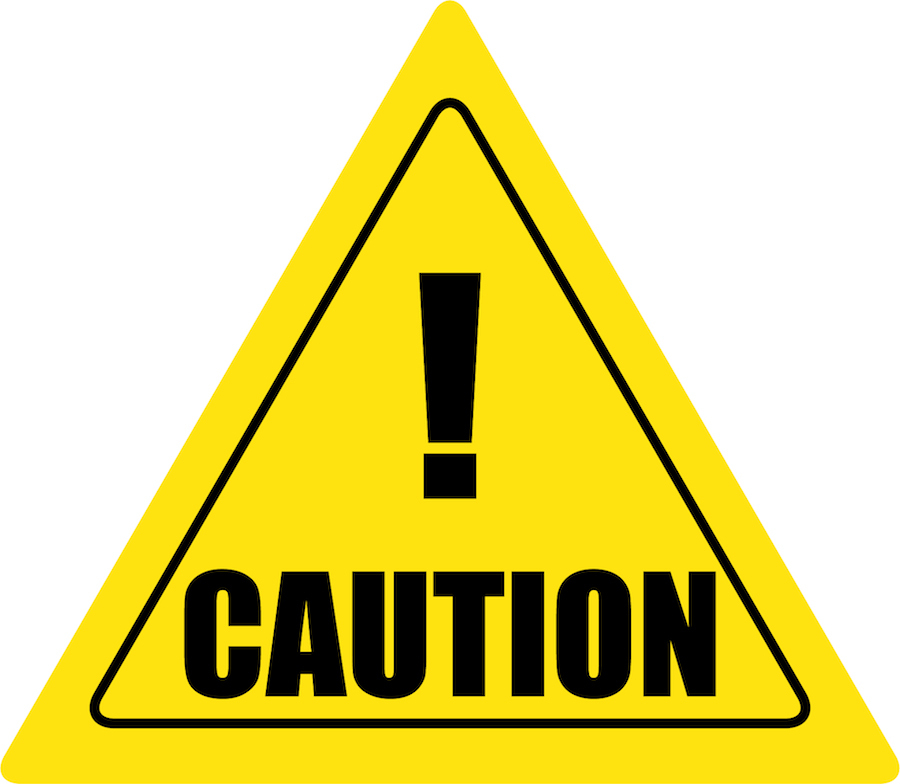 3
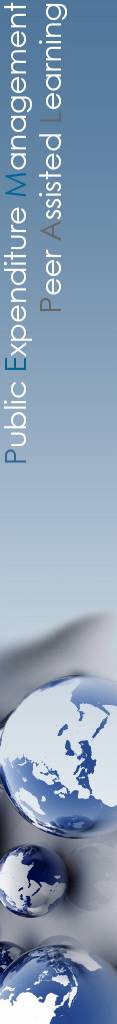 EVOLUTION OF SRs in PEMPAL COUNTRIES
Number of PEMPAL countries conducting SRs has increased from 1 in 2016 and 4 in 2018 to 8 countries that report having conducted full SRs as of end 2020 . 
In 2016, Croatia was the only country with full SRs being completed. 
In 2018, Croatia, Bulgaria, Russia, and Moldova conducted full SRs. Additional 3 countries reported SRs but conducted by the international development organizations. 
As of end 2020, ten countries report having conducted SRs: 
Russia, Ukraine, Bulgaria, Moldova, Uzbekistan, Belarus, Tajikistan, Croatia, North Macedonia, and Romania (noting that data cleaning for Tajikistan and North Macedonia has not been completed yet).
Of these ten, in Belarus and Tajikistan these were expenditure reviews conducted by the international organizations.
4
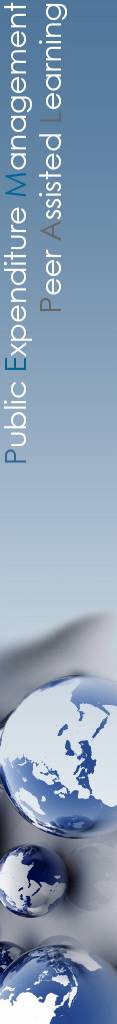 EVOLUTION OF SRs in PEMPAL COUNTRIES
In many cases, international development organizations have had role in assisting PEMPAL counties with reviews in some ways.
 
Overall, 16 out of 17 surveyed PEMPAL countries now report having conducted SRs or SRs being under consideration. 
Bulgaria and Moldova had assistance of the international organizations, however, rather than these organizations conducting their own expenditure reviews, this included developing SR methodological documents, establishing internal government structure (e.g., WGs), and conducting trainings in full SRs. Bulgaria also later conducted another SR independently. Assistance of international organizations was also present in other countries, such as Croatia and Uzbekistan. 
Out of countries that report considering SRs, several have concrete plans, e.g.:
Azerbaijan reports plans to conduct SRs in education and public capital investment in 2021/22
Turkey reports current work on developing SR guidelines and building institutional capacities
Bosnia and Herzegovina reports plans for SRs after transfer to full PB for the 2024 budget
Armenia reports planned reviews by the IMF, after which potential development of methodology for regular SRs conducted by the Government will be considered
5
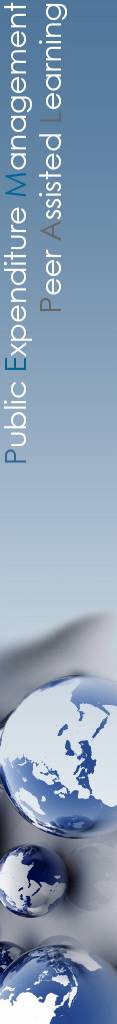 SR OBJECTIVES AND TOPICS
Focus on SRs as a tool for policy effectiveness more so than focusing on savings. 
Ranking of SR objectives by priority by PEMPAL countries:
Priority 1:  To improve effectiveness within programs and policies. 
Priority 3:  To align expenditure to priorities of the government.
Priority 3:   To control the level of total expenditure/savings
 


Most common SR
topics in PEMPAL 
countries are 
in the broad area
of economic affairs
(17 out 66 SRs
in 10 countries in 
2016-2021) and 
in education (13 SRs)
6
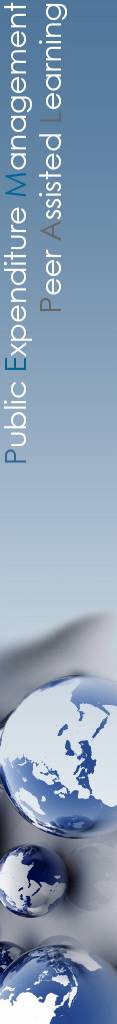 SR COORDINATION STRUCTURE AND DECISION-MAKING ACTORS IN KEY SR STAGES
Out of 10 PEMPAL countries that report having conducted SRs, only Romania reports having a stand-alone SR unit, while all but Belarus and Tajikistan (where reviews were fully conducted by international organizations) have SR working groups and most (6 out of 10) also have a steering group. 

Roles of Cabinets and Ministers in key stages is increasing in PEMPAL countries.
7
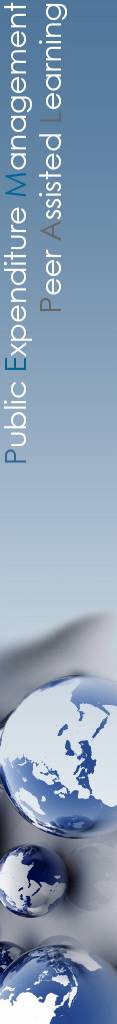 MAIN CHALLENGES IN CONDUCTING SRs
Top challenges for PEMPAL countries are associated with early stages of SR implementation - technical and methodological issues and political and institutional support.
8
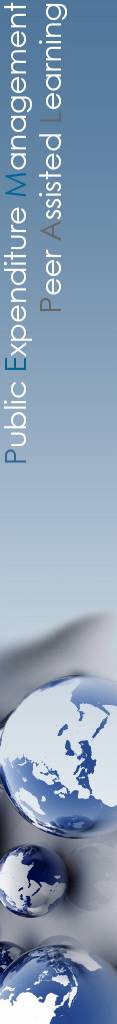 SR RESULTS FEEDING INTO BUDGET PROCESS
Linkage with the budget process are mostly indirect and overall are not standard for all SRs within a same country.
9
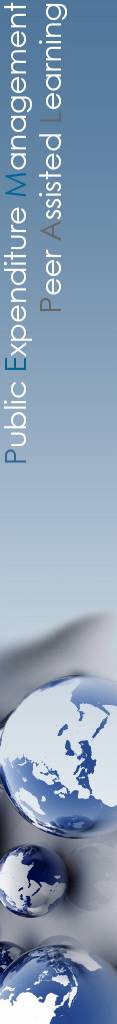 IMPACT OF COVID-19 ON SRs
Most of PEMPAL countries assess that the importance of SR objectives of improving effectiveness and reprioritizing expenditures will increase the most.
Representatives from 16 out of 17 surveyed PEMPAL countries believe that spending reviews will probably become more important as a consequence of the Covid-19 crisis.
10
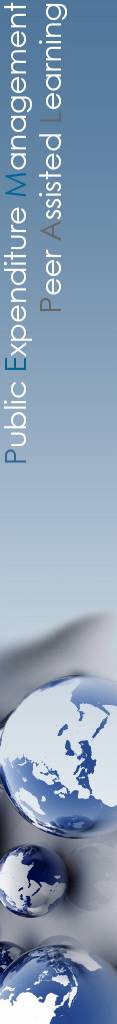 NEXT STEPS
PPBWG will present some key data from the PEMPAL SR survey in the OECD SBO CESEE meeting taking place in June 2021 
KP on Trends in Spending Reviews in PEMPAL Countries Benchmarked to Trends in OECD Countries will be developed once OECD dataset is published in early FY22
         KP OUTLINE:
KP Objectives, Methodology and Limitations 
General Information on Status of SRs (number of SRs per country, size, scope, and expenditure types/topics reviewed)
Regulatory and Methodological Framework for SRs 
Processes and Roles in Designing, Conducting, Implementing and Monitoring 
Intended and Realized Results and Uses of SRs
Challenges and Plans
Impact of Covid on SRs
Conclusions (summary trends and key points)
	Annex: Links of Publicly Available SR Material Shared by PEMPAL Countries 

Note that internal SR countries’ material shared by countries will be stored on OneDrive which will only be available to BCOP members. Summary dataset with countries’ responses on PEMPAL SR Survey will also be stored on OneDrive.

Main text of the KP to be limited to 10-15 pages. 
In all sections, trends compared to the 2018 data in PEMPAL countries to be included where available, as well as benchmarking with the current trends/practices in the OECD countries where comparable.
11
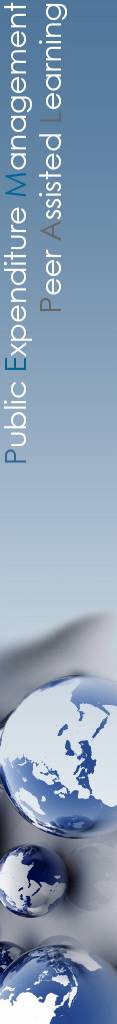 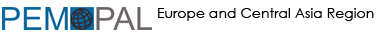 Thank you for your attention!
All questions and feedback are welcome.

All PEMPAL event materials can be found in English, Russian and Bosnian-Croatian-Serbian (BCS) at www.pempal.org
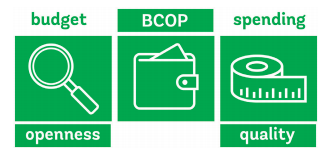 12